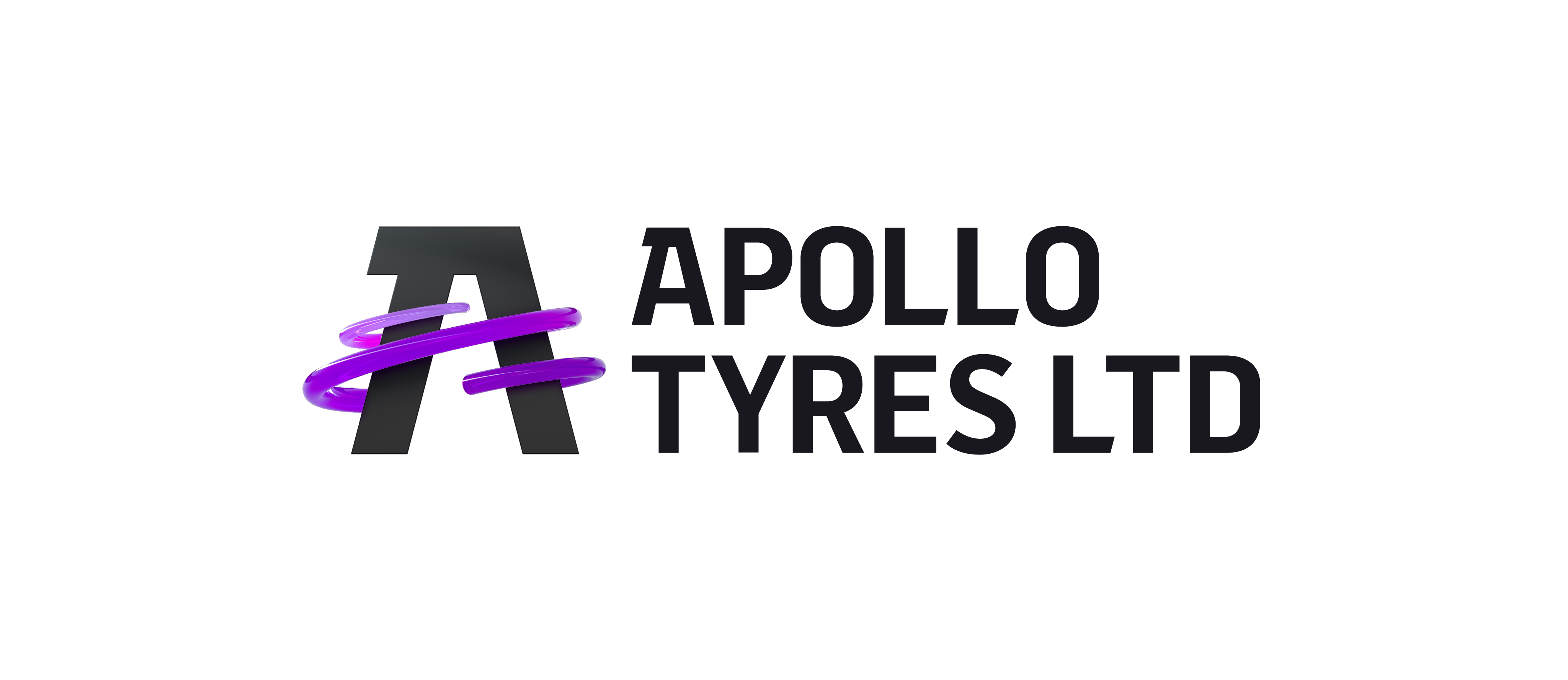 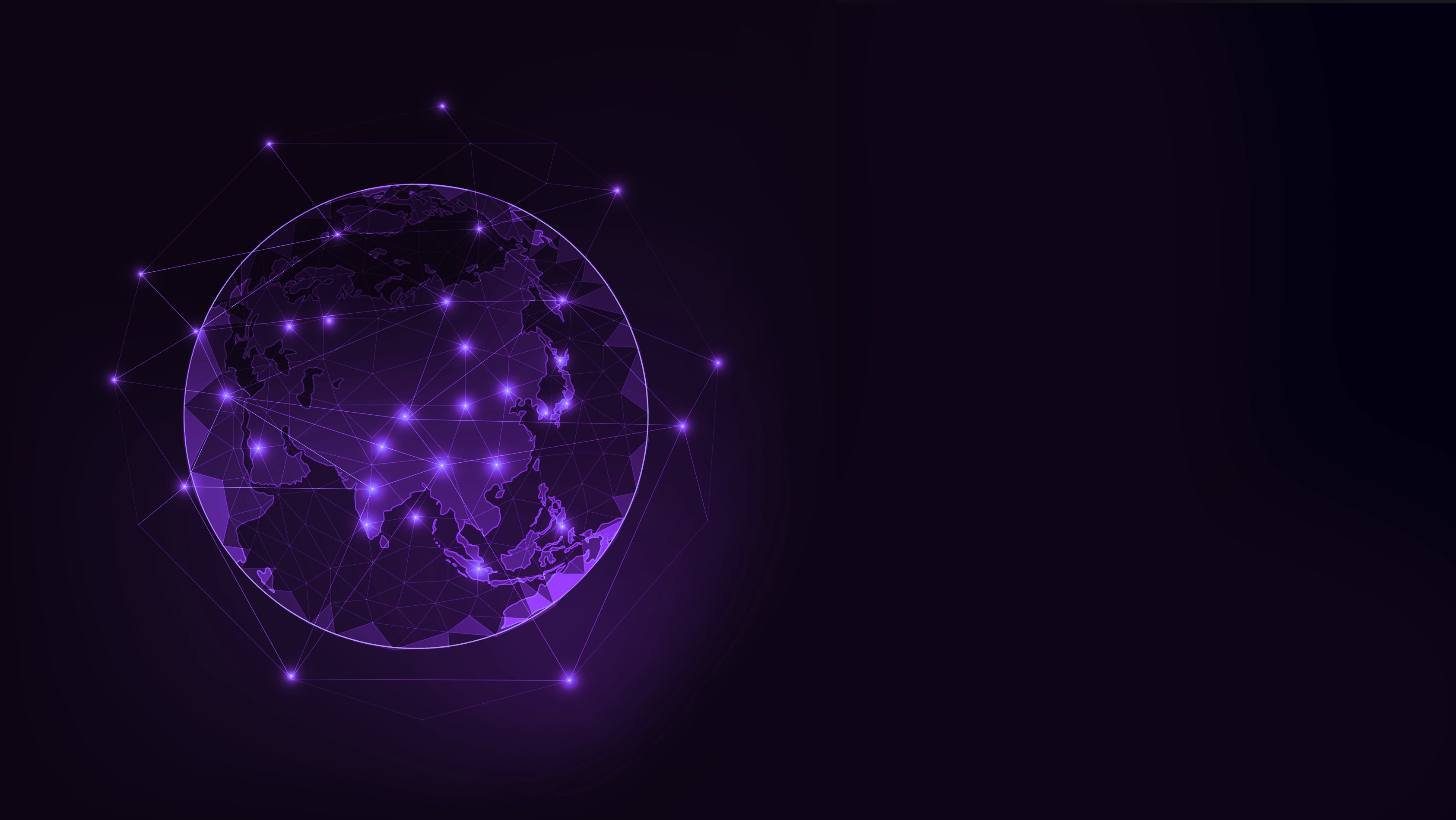 Overview
1  Global Company
2  Tyre Brands
2  R&D Centres
7  Manufacturing Facilities
100  Countries Worldwide
19,000  Employees
$3.1bn Revenue
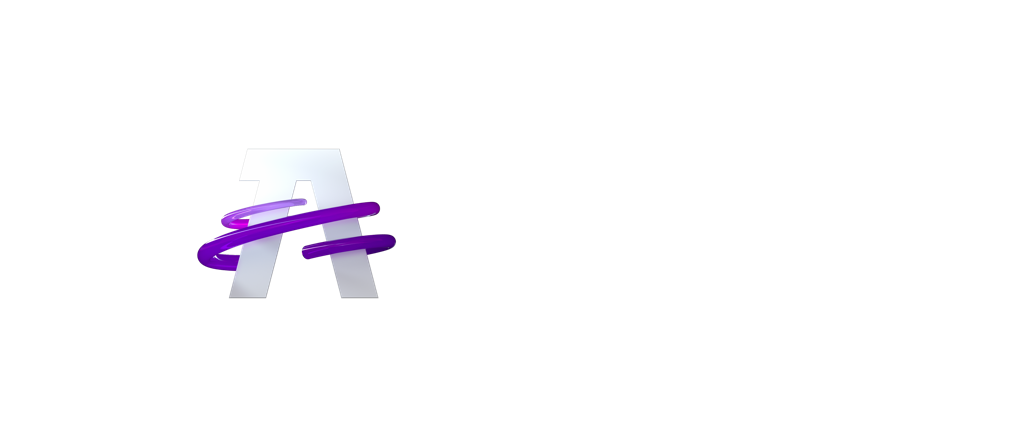 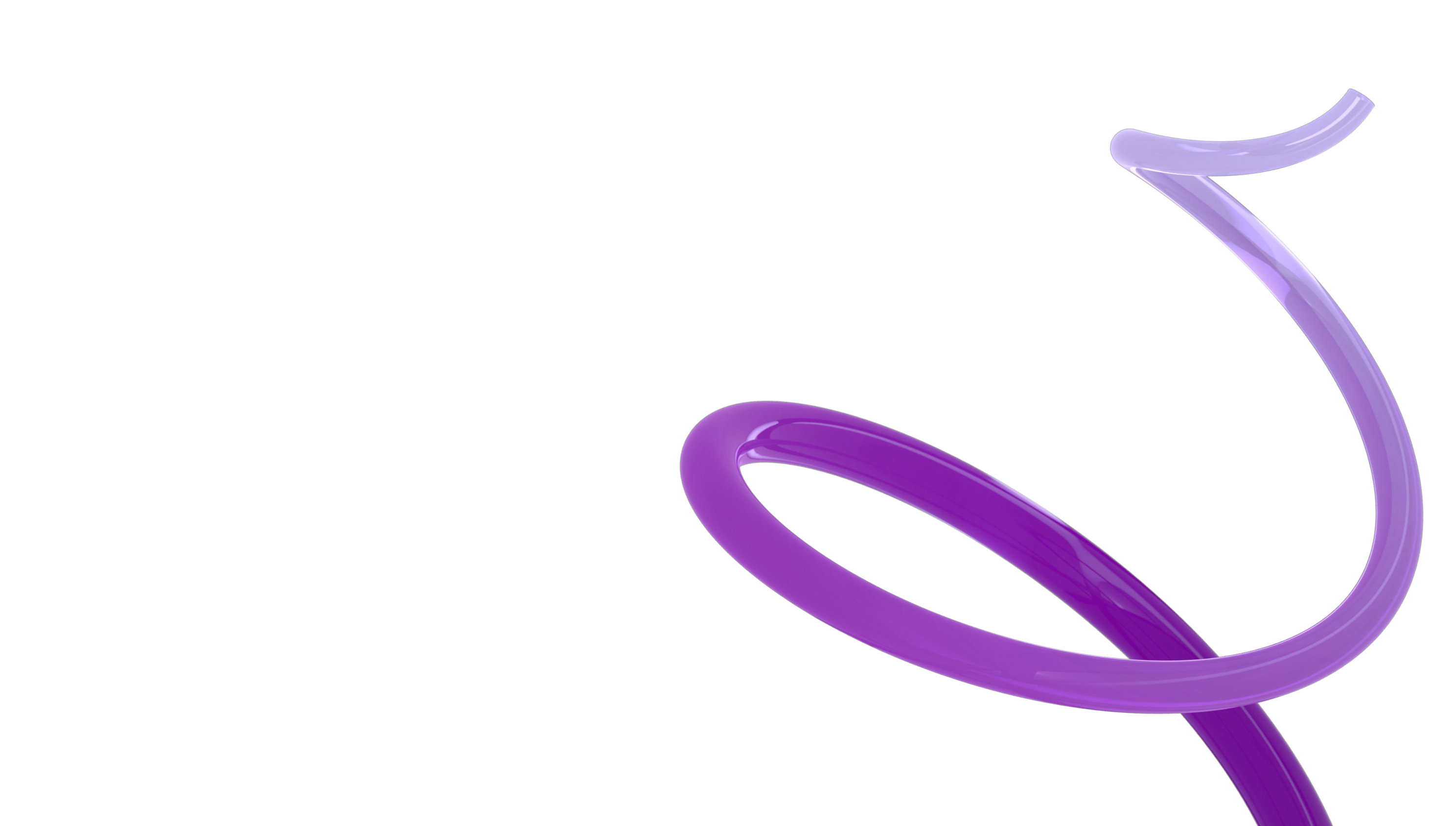 Our Vision
Vision
Driving Progress, Together
Revenue Goal
$5Bn
(FY26)
Purpose
Enabling Excellence
Values
Following our Passion
One Family
Taking Responsibility
Our Values
Taking Responsibility
Following our Passion
One Family
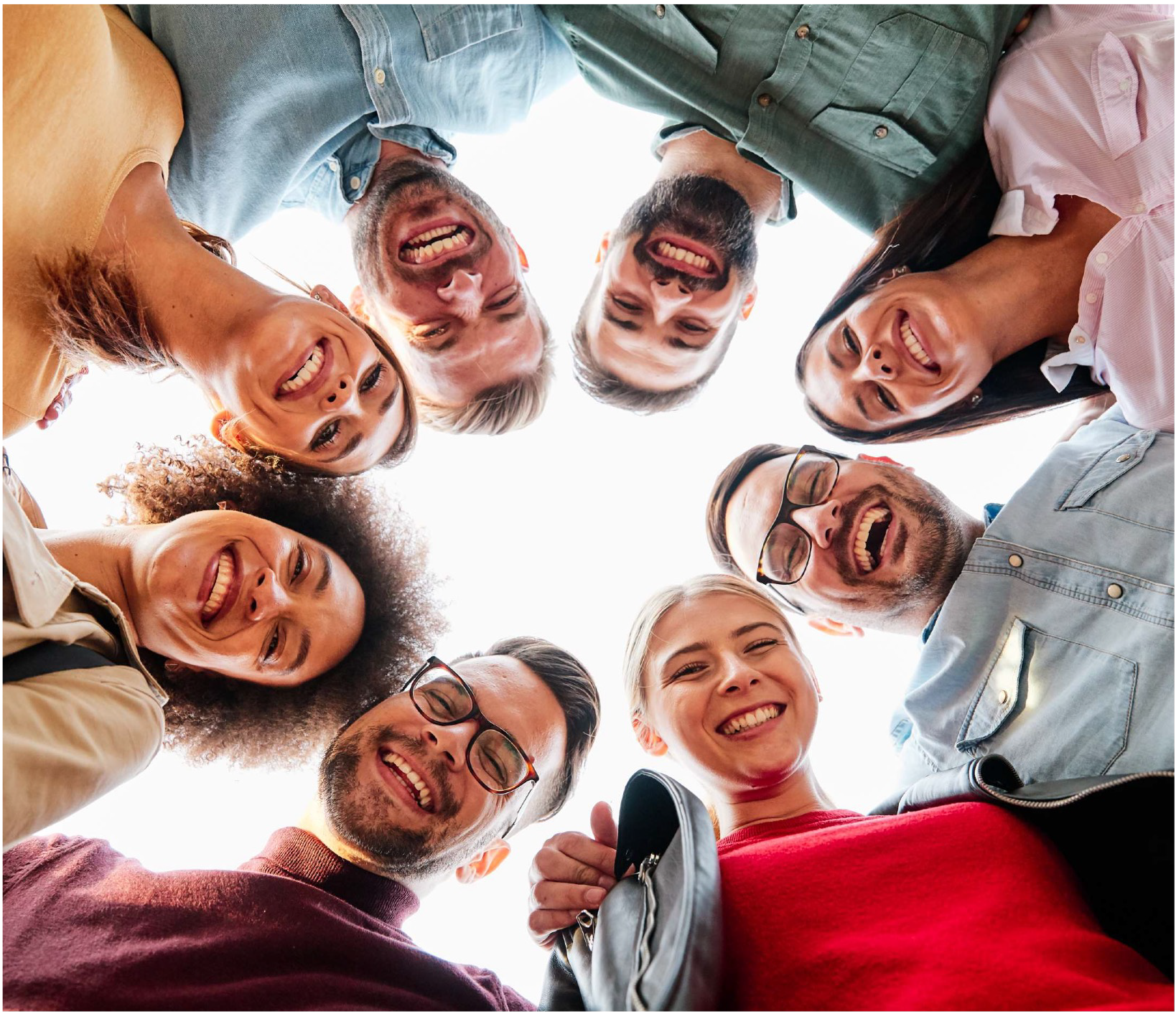 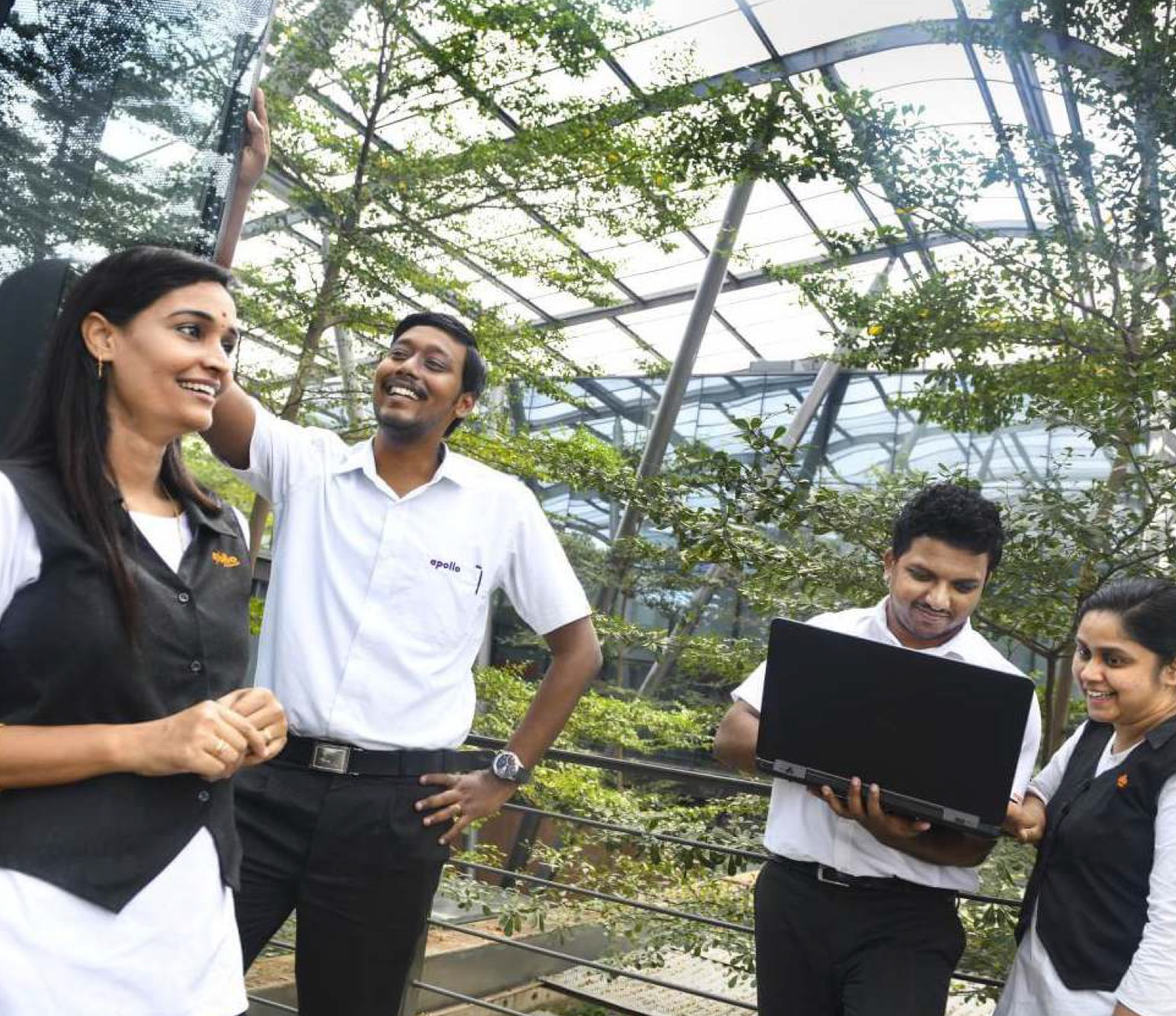 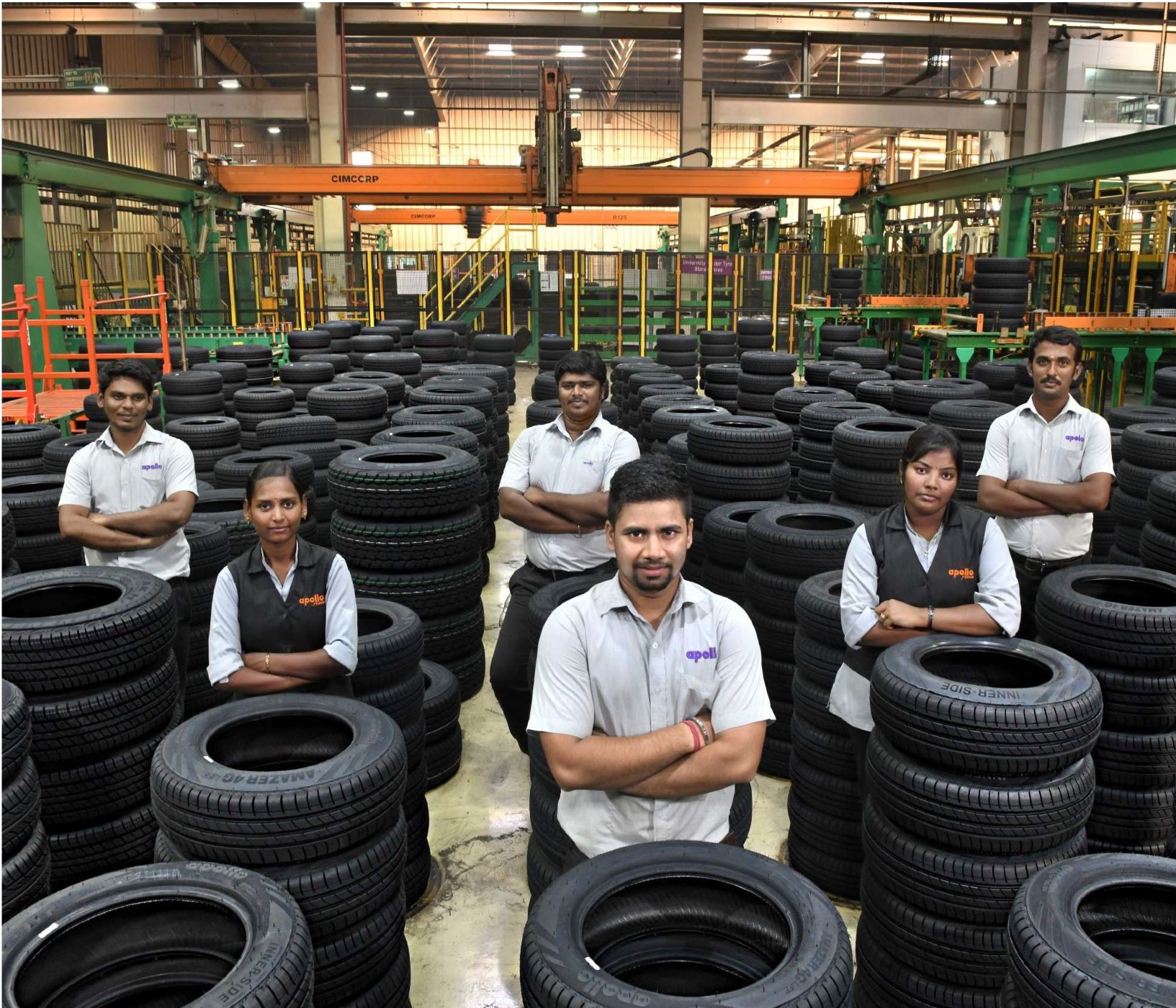 We are committed to building a responsible and sustainable business that benefits society.
We champion ideas that inspire us to think big, be brave and challenge the ordinary.
We create an inclusive culture that brings our people, partners and communities together.
Our Goals
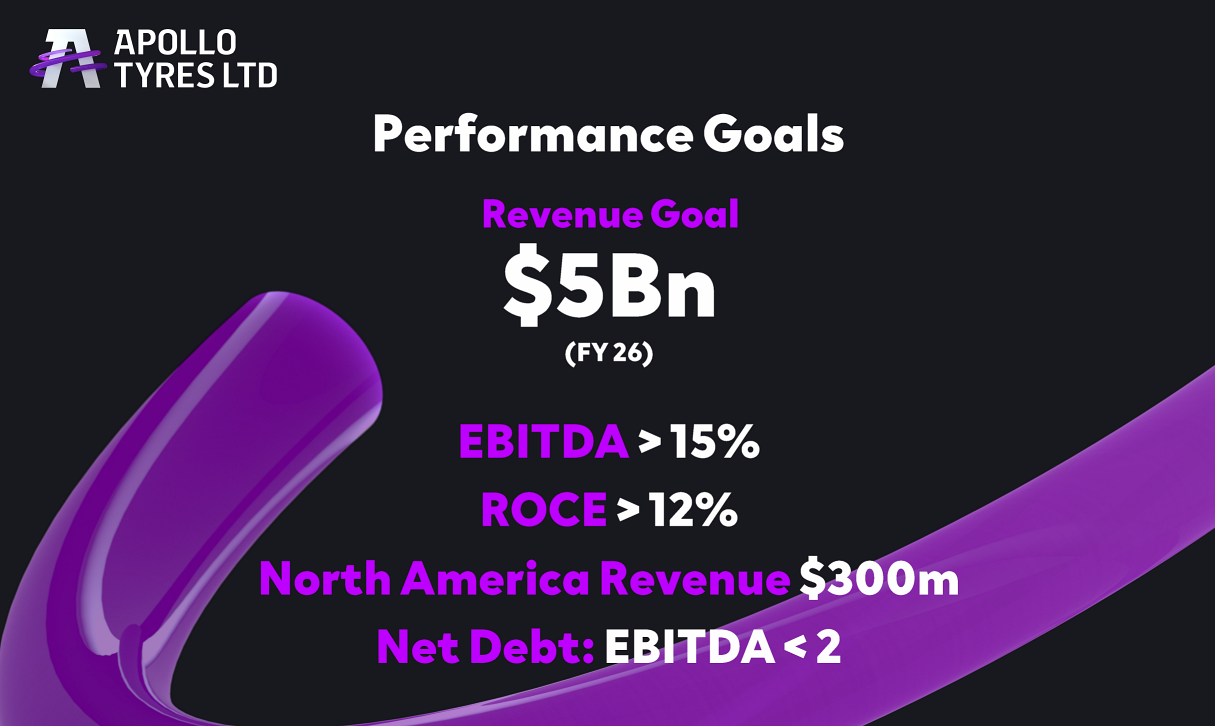 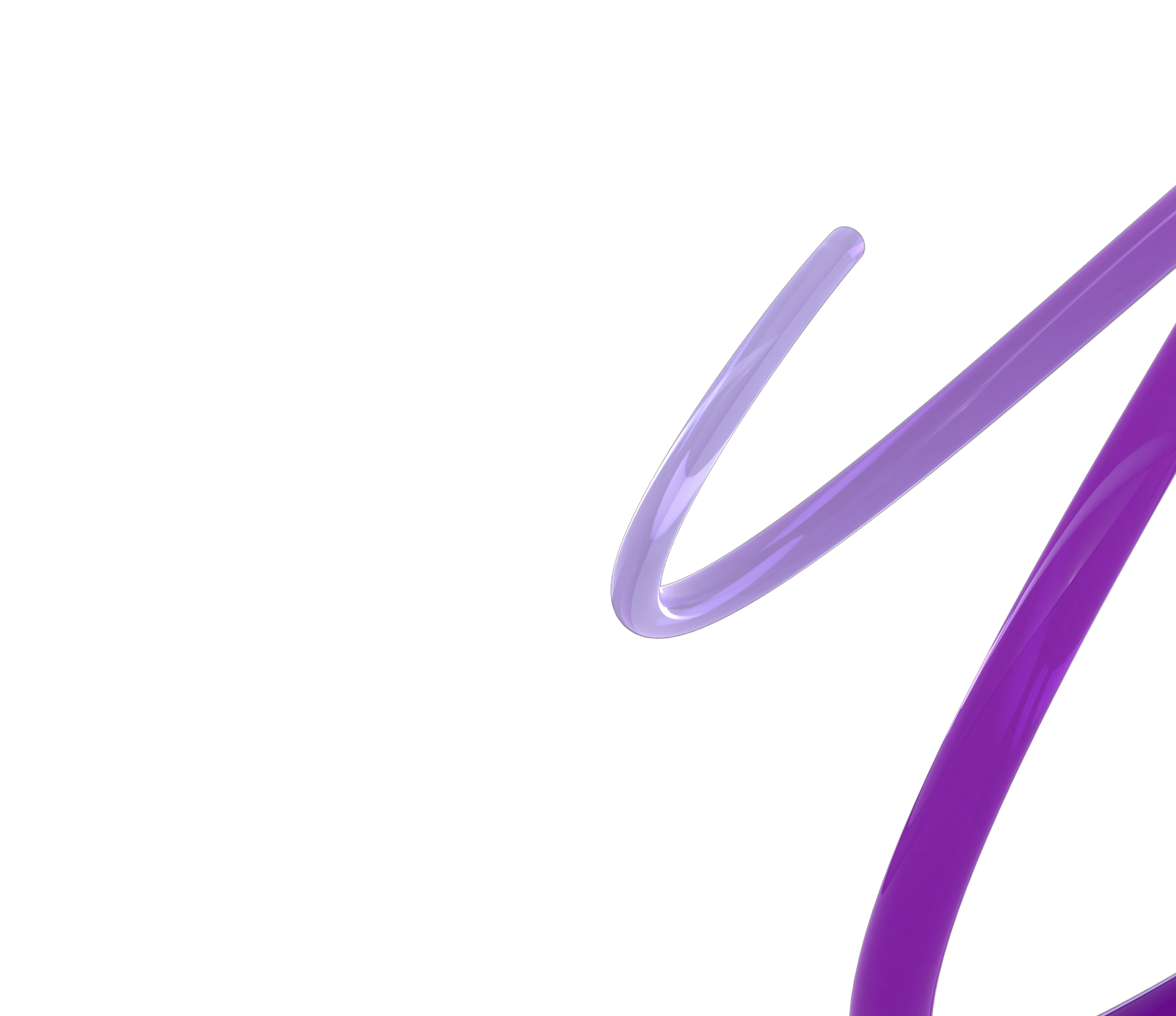 Our Management Team
Highly experienced team with an average tenure of over 20 years in the tyre industry.
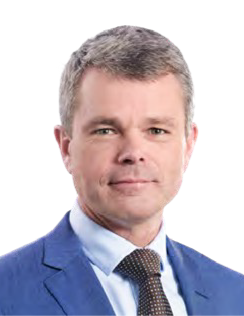 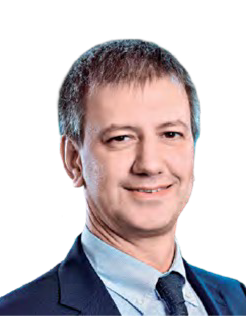 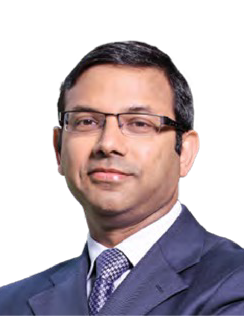 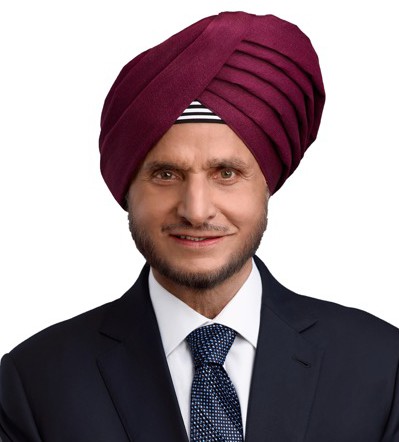 Gaurav Kumar
Finance & Legal
Benoit Rivallant
European Operations
Daniele Lorenzetti
Research & Technology
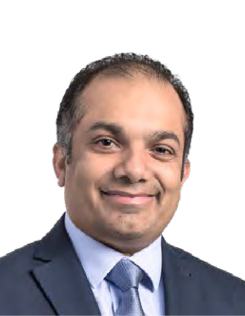 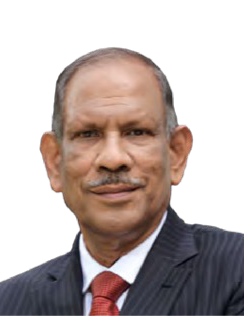 Onkar Kanwar
Chairman
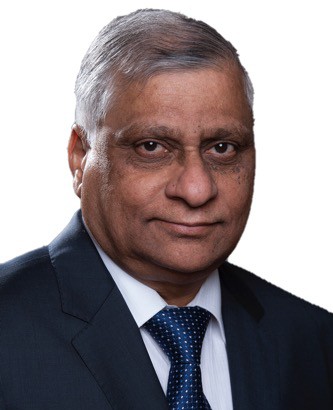 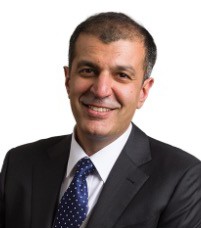 Hizmy Hassen
Digitalisation & Supply Chain
K Prabhakar
Projects
P K Mohamed
(Advisor) Technology
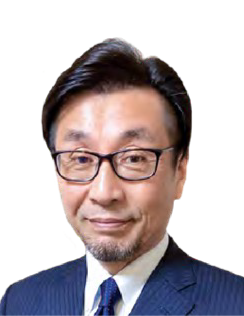 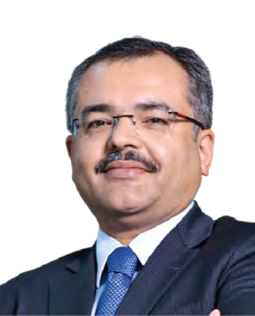 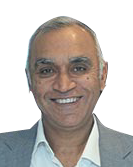 Neeraj Kanwar
Vice Chairman & Managing Director
Satish Sharma
Asia Pacific, Middle East & Africa Operations
Yoichi Sato
Quality, Health, Safety & Environment
Sunam Sarkar
Sustainability, Procurement, Human Resources and Corporate Communications
Our Journey So Far….
Our growth has been driven by a well thought out strategy of organic and inorganic initiatives.
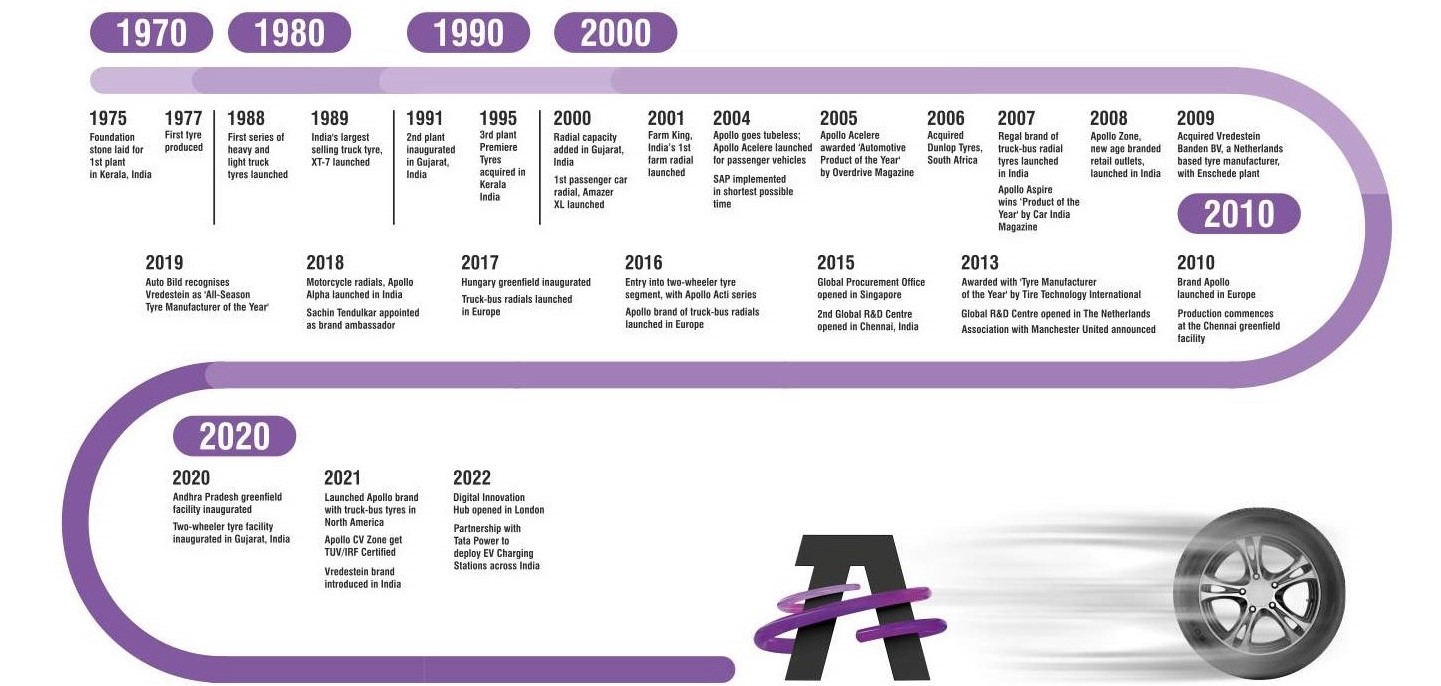 Key Performance Indicators
FY23 (Indian Rupees)
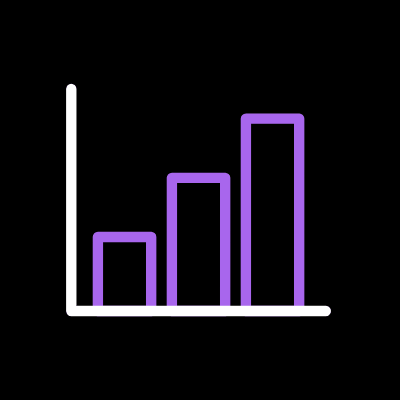 EBITDA
(excluding other income)
33.1 Bn
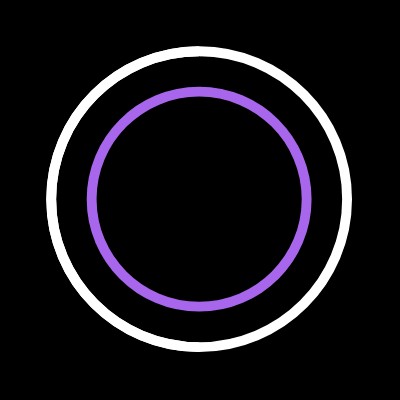 Net Profit
Revenue from Operation
245.7 Bn
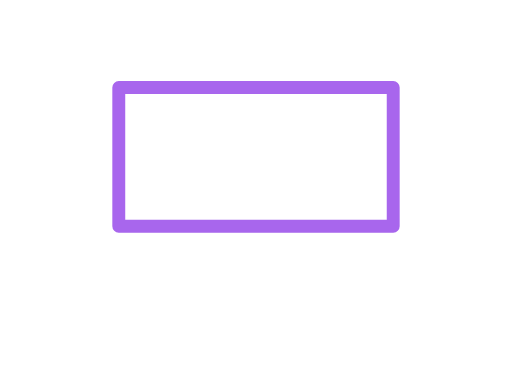 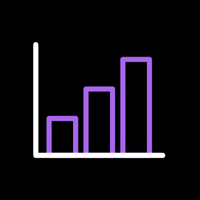 11.1 Bn
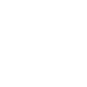 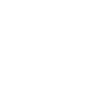 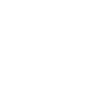 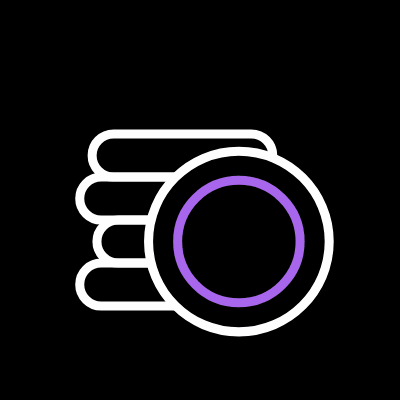 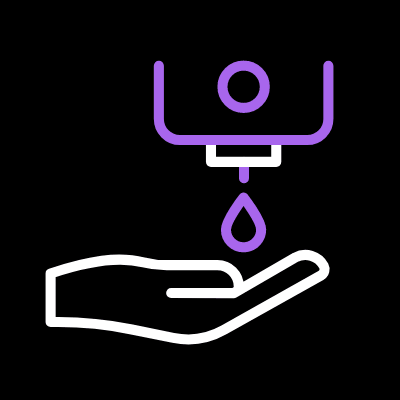 EBIT
Capital Expenditure Outflow
7.8 Bn
RoE
9.0 %
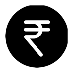 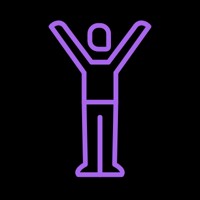 19.4 Bn
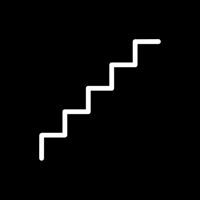 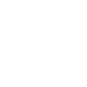 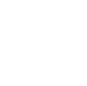 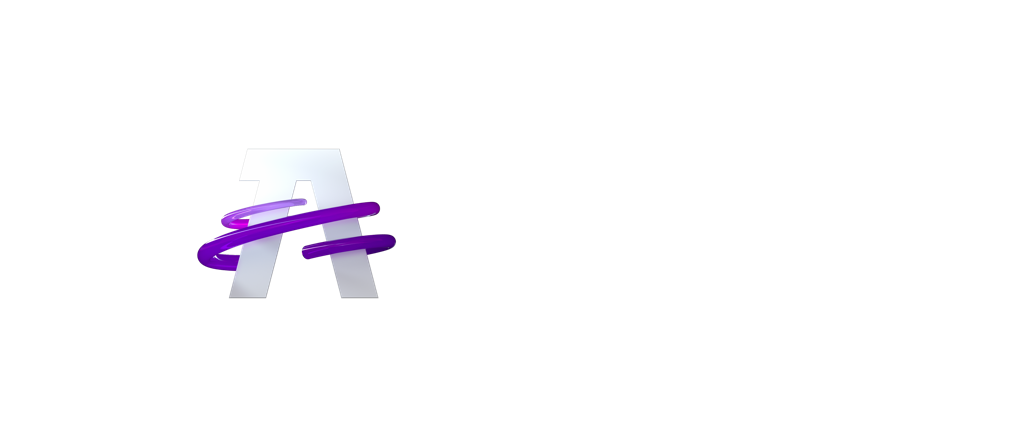 Key Performance Indicators
Revenue Segmentation (Indian Rupees)
22.6
3.8
5.0
6.0
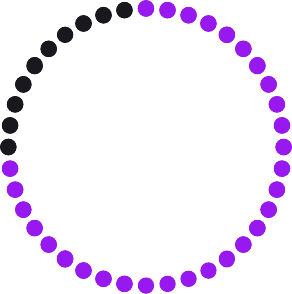 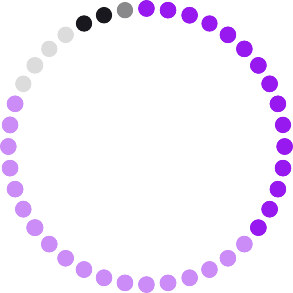 36.6
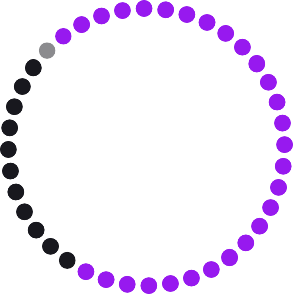 9.6
Geography (%)
Customers (%)
Products (%)
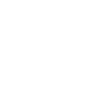 28.4
77.4
Passenger Vehicles Truck-Bus
Off Highway
Light Truck
Other
67.7
APMEA
Europe Others
Replacement OEM
43
Capital Expenditure Outflow (₹ Bn)
Net Profit (₹ Bn)
Revenue from Operations (₹ Bn)
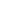 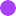 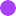 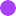 6.80
22.93
175.49
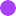 FY19
FY19
FY19
FY19
4.76
28.36
163.50
FY20
FY20
FY20
FY20
11.90
3.50
173.97
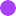 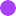 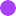 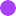 FY21
FY21
FY21
6.39
18.46
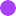 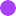 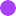 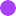 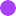 209.48
FY22
FY22
FY22
11.05
7.75
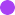 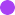 245.68
FY23
FY23
FY23
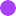 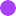 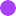 Manufacturing Facilities
7 Manufacturing facilities across Europe and India
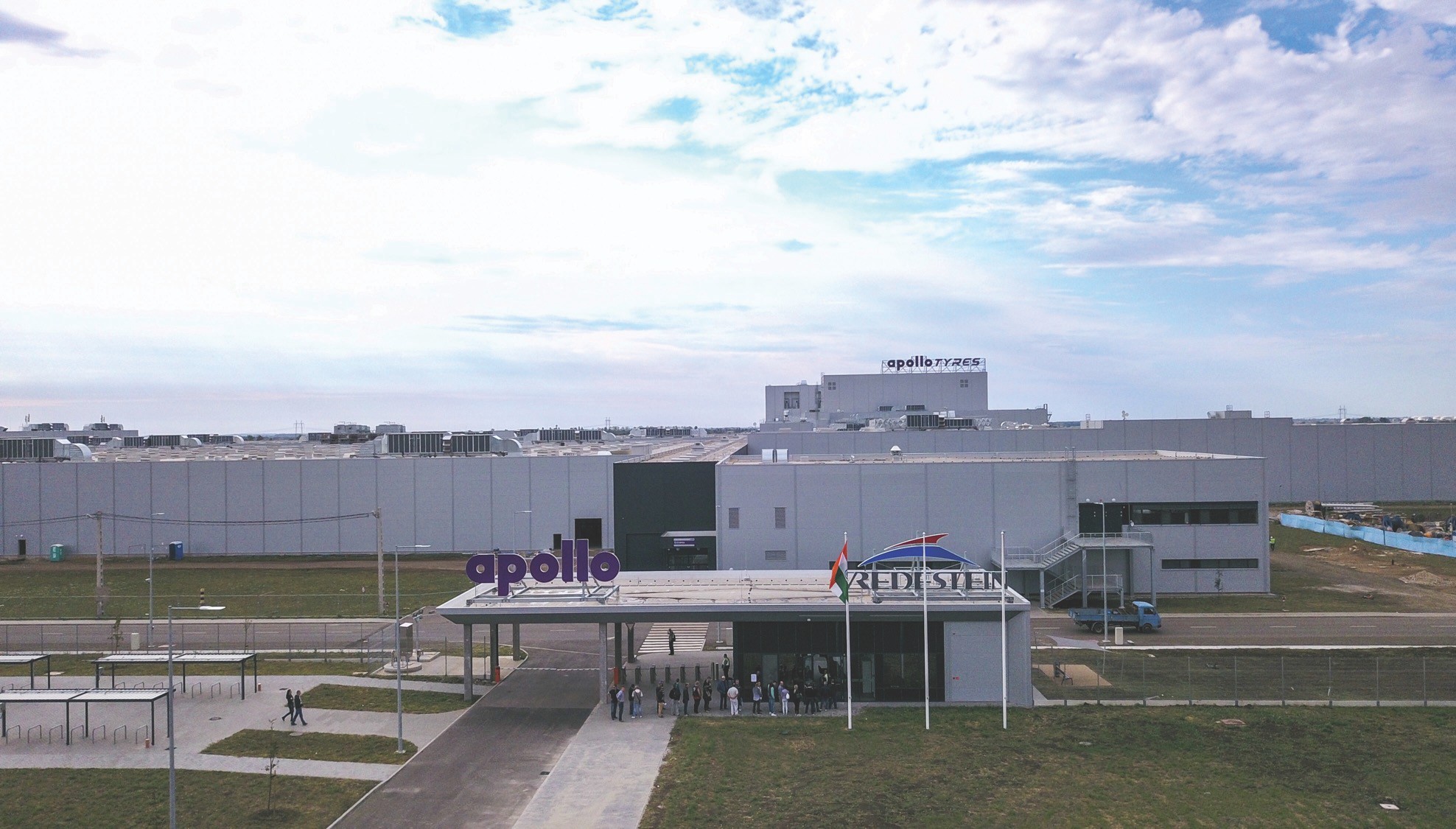 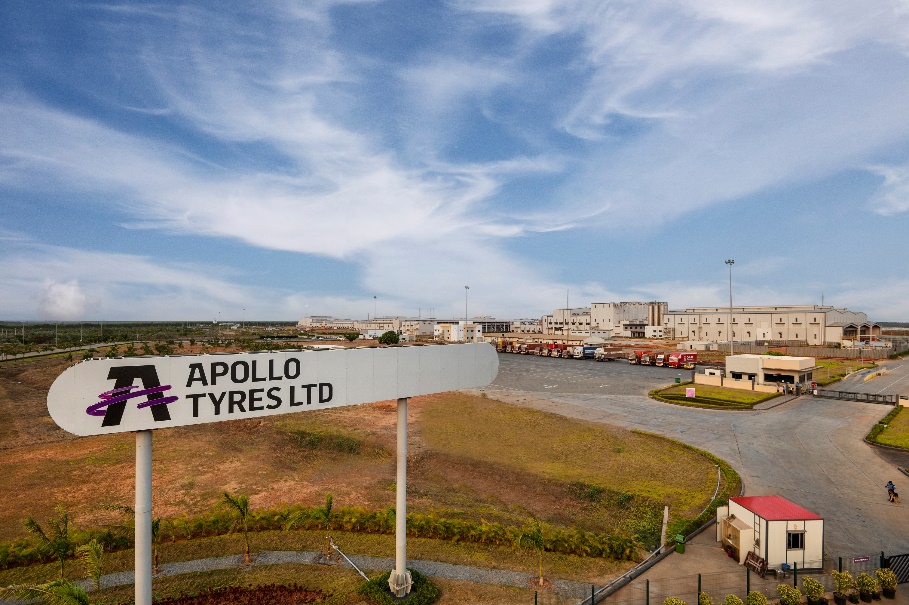 Hungary Plant, Europe
Andhra Pradesh Plant, Asia
Global R&D
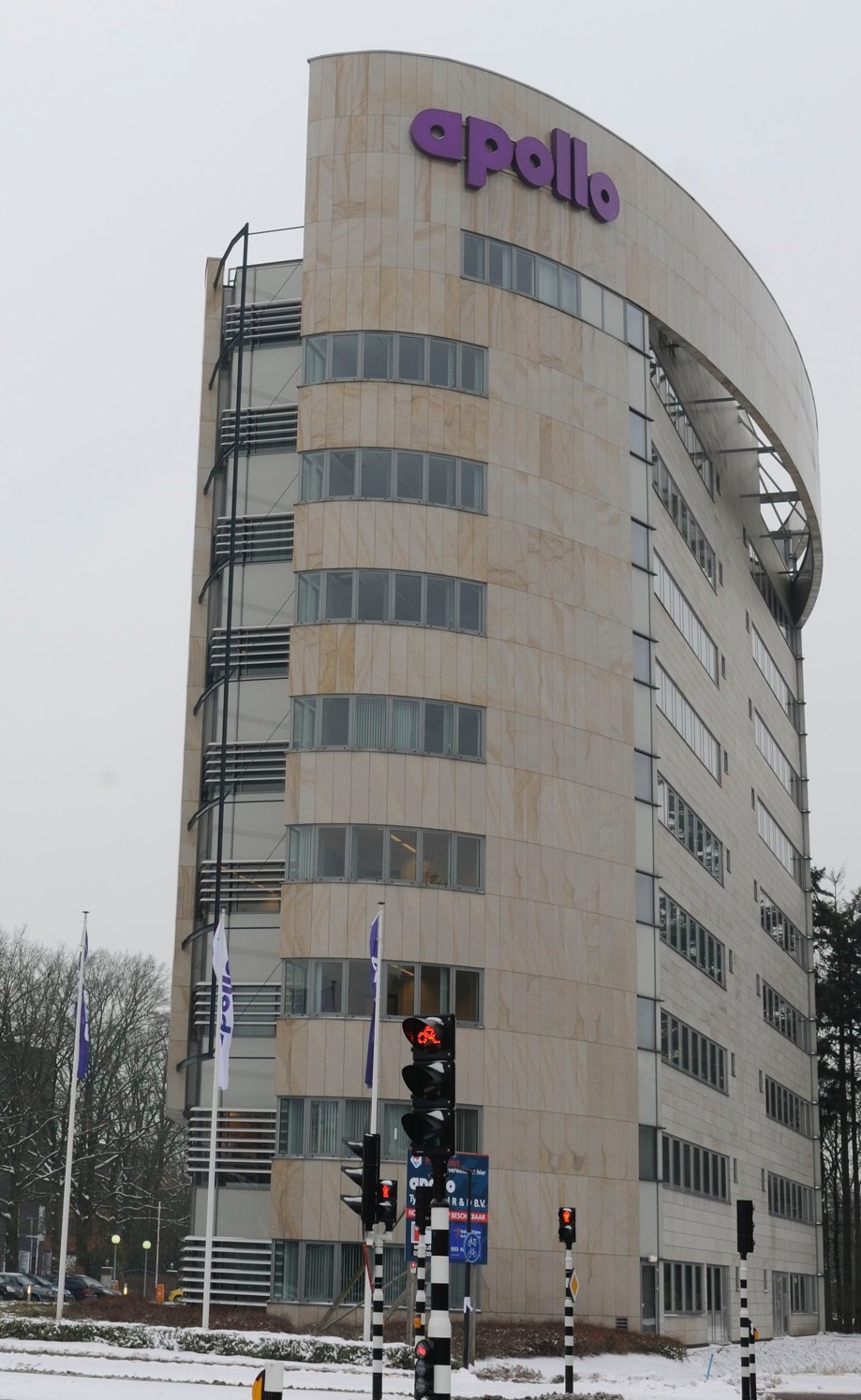 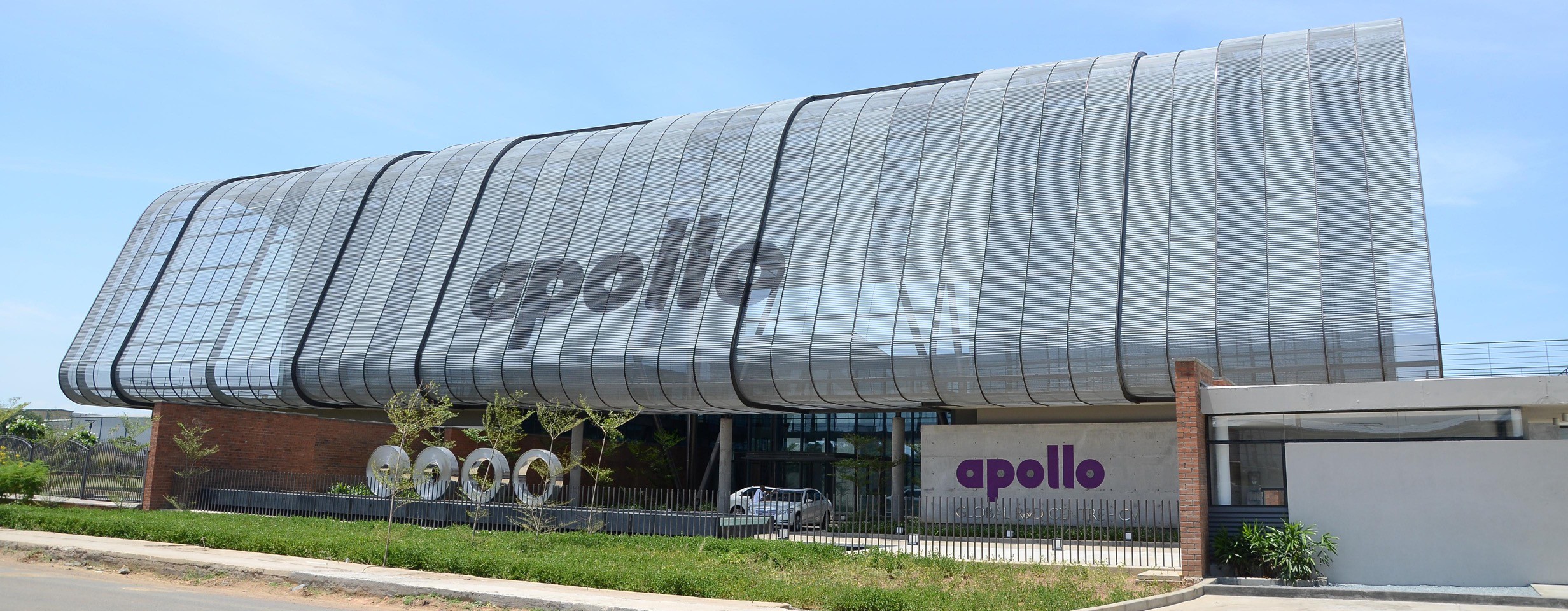 R&D India
Two Global R&D Centres based in India and the Netherlands

Over 400 R&D engineers and researchers
Cutting edge development across all product categories: CV, PV, OHT, SUV and TWT
R&D Europe
First manufacturer in India to be awarded ISO 17025 for track tests
Global R&D Achievements
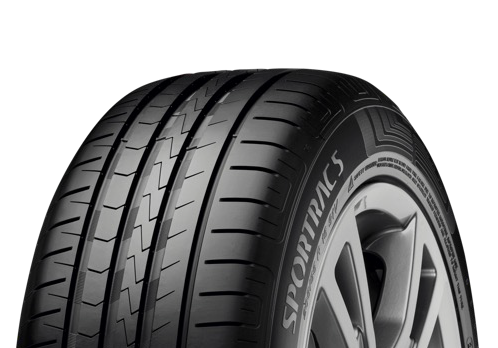 Over 200 patents filed on tyre technology across the global business with many of them filed in Europe, India and the USA.

Developed ultra-low rolling resistance technology (ULLR) for ‘A’ rating in Rolling Resistance label

Focus on creating tyres with sustainable, material in line with European green deal project

Developed Space Master – a collapsible spare tyre with high- end vehicles
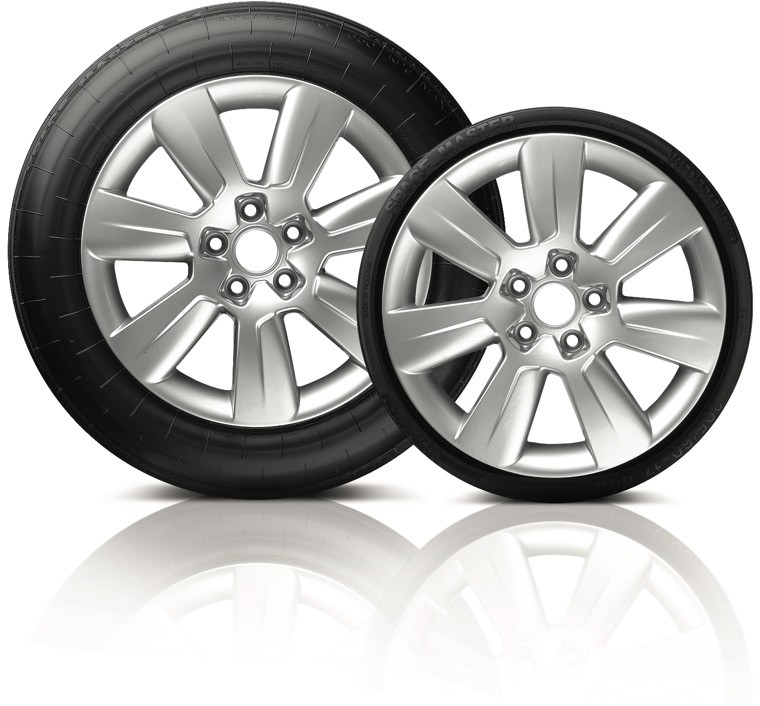 Global R&D Achievements
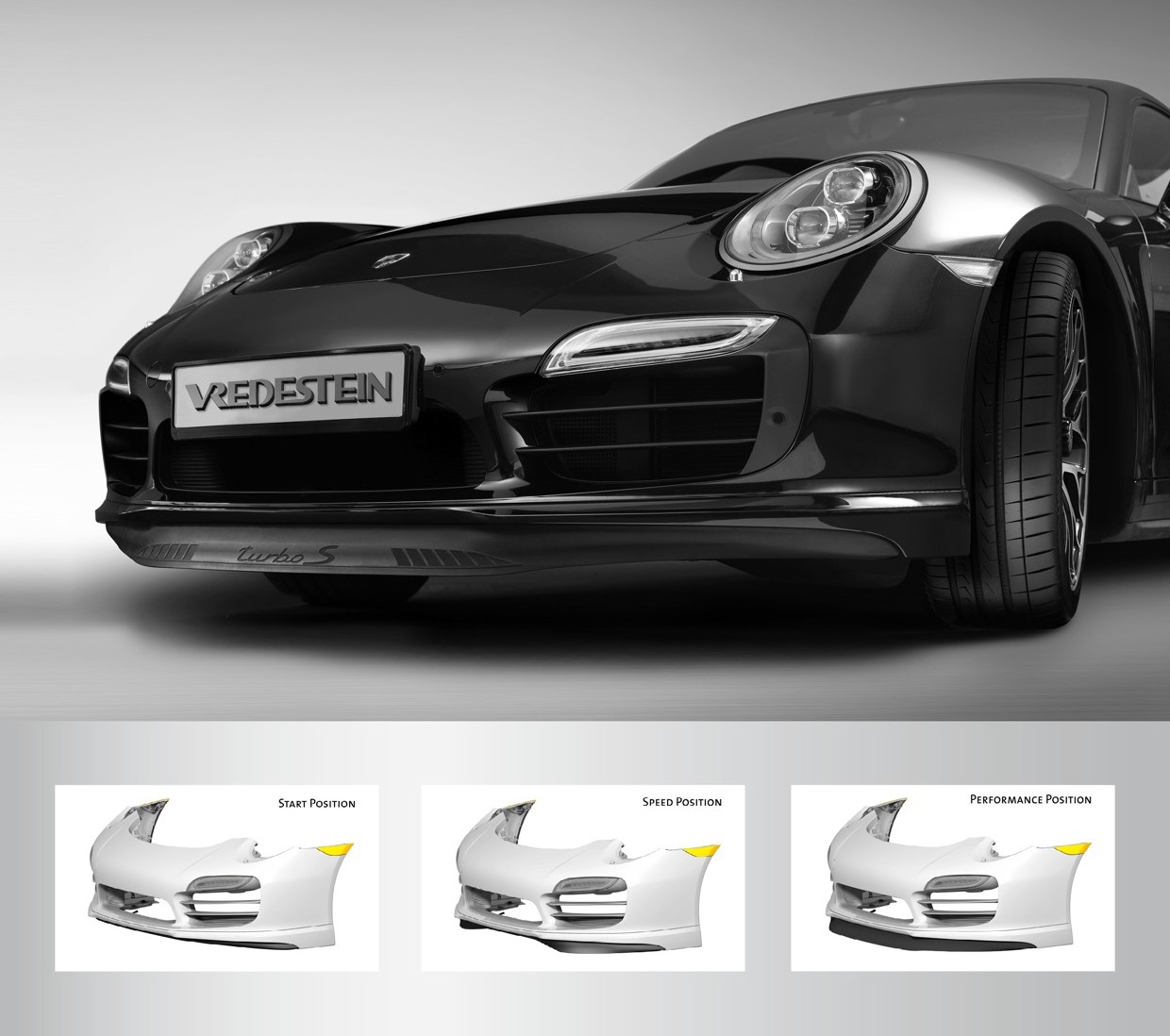 Launched a variable front spoiler made with a specially developed EPDM rubber for a high-end European sports car manufacturer

Developed fuel-efficient nRG series TBR tyres with no compromise on mileage or durability

Developed Zero Degree Steel Belted motor cycle technology for high performance radial tyres.
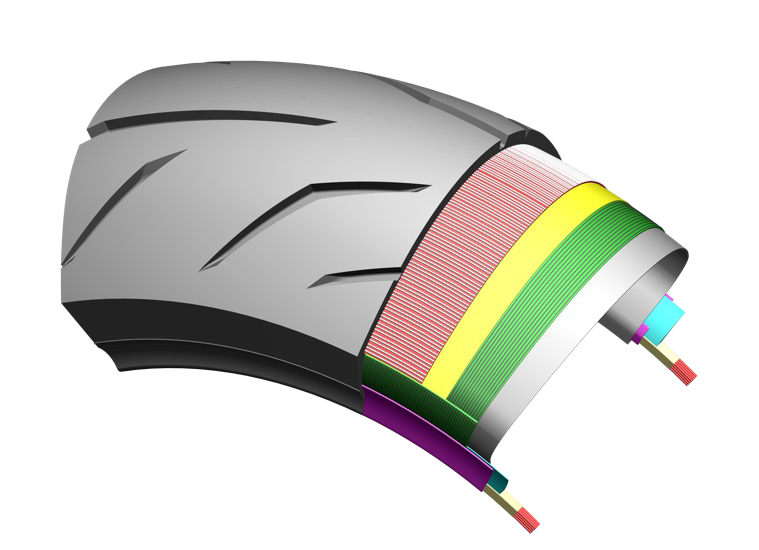 Two Global Product Brands
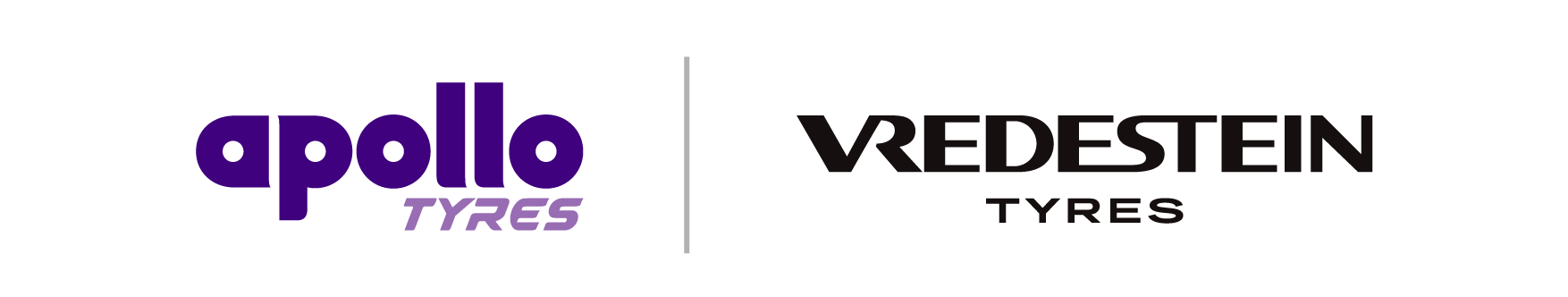 OE Partners
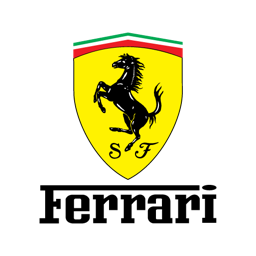 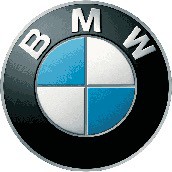 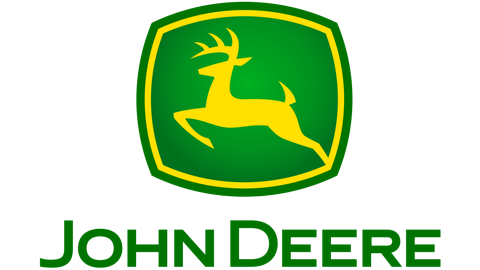 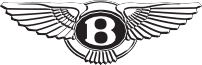 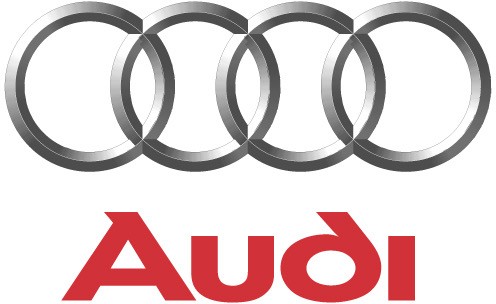 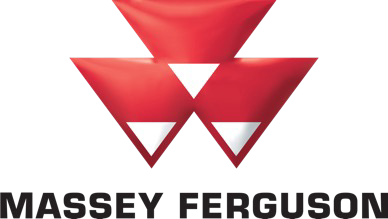 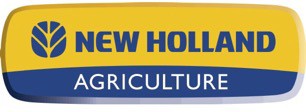 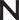 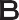 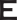 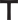 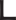 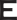 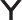 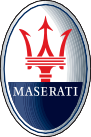 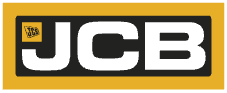 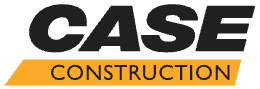 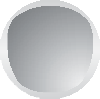 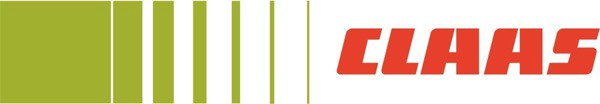 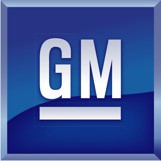 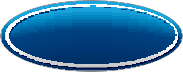 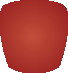 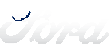 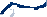 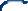 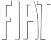 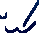 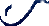 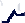 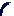 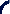 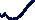 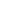 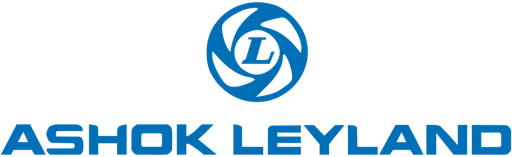 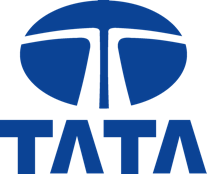 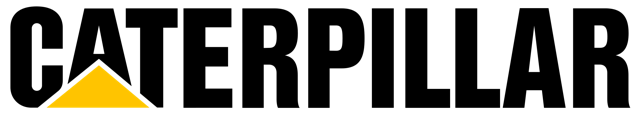 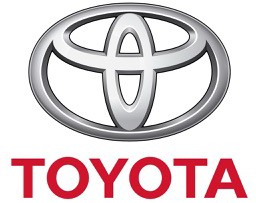 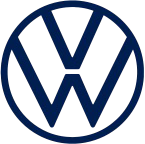 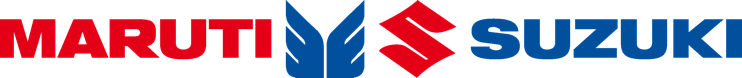 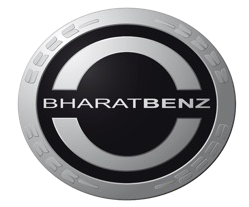 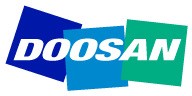 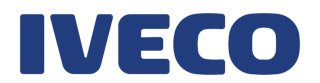 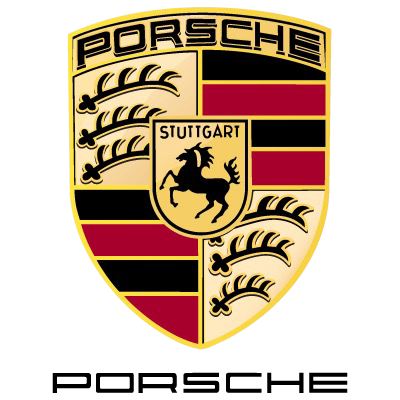 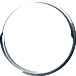 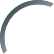 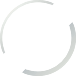 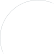 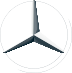 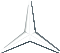 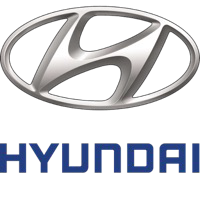 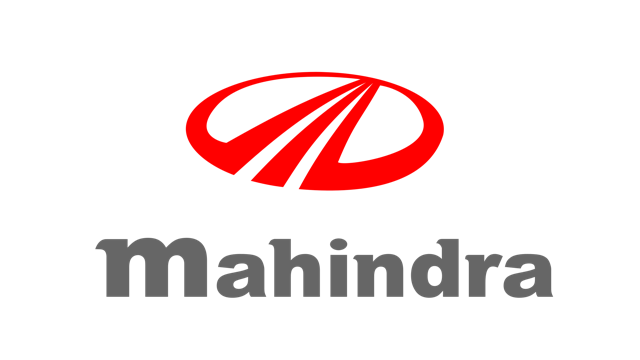 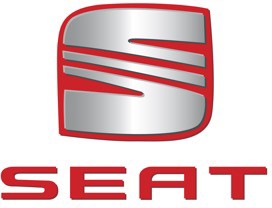 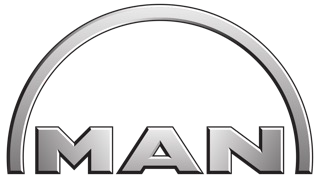 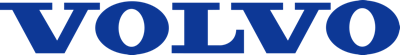 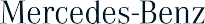 Achieving
Sustainability
across the entire value chain
6 Pillars FY26
2
Climate Adaptation
1
Sustainability Governance
3
Circular Economy
4
Value Chain
5
People
6
Community CSR
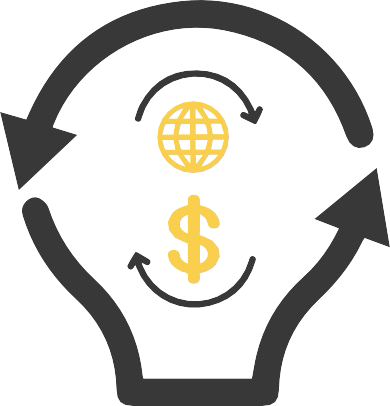 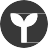 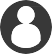 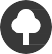 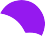 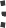 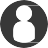 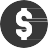 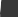 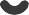 Sustainability is one of our key Pillars of vision FY26
Our Approach
Our Vision
Commitment to be Carbon Neutral by 2050; Conducted Climate Risk Assessment as per Taskforce on Climate related Financial Disclosures Framework

Sourcing of Sustainable Natural rubber; Member of Global Platform for Sustainable Natural Rubber

Aspire to reach out to over 11 million beneficiaries through our Corporate Responsibility Programme across India and Europe by FY26
Initiatives are mapped to Sustainable Development Goals (SDGs) and particularly work on SDG17, Partnership for the Goals.

A Sustainability Steering Group reporting to the Board to drive the journey forward

Implemented ISO26000- Framework on Social Responsibility across the organisation
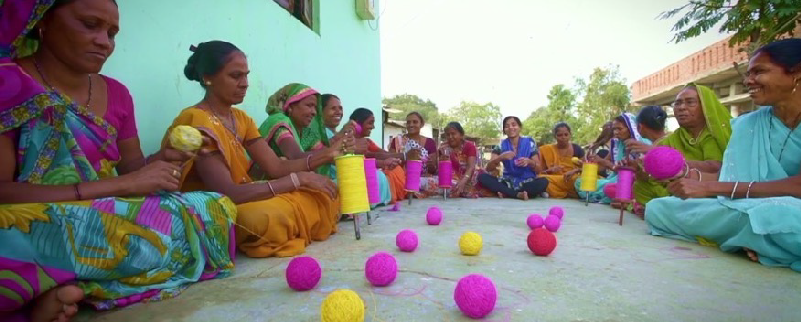 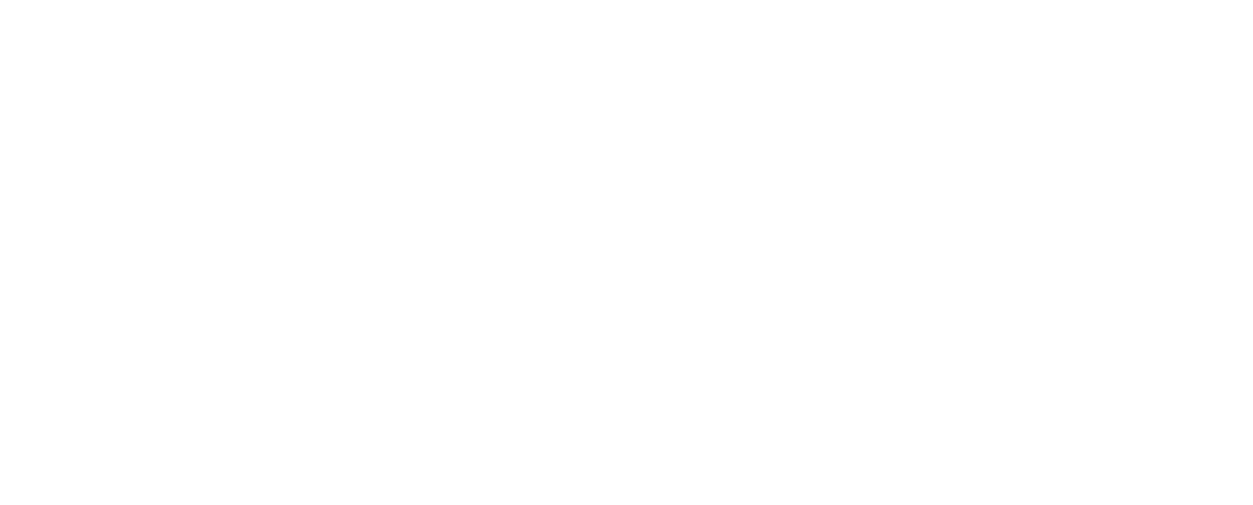 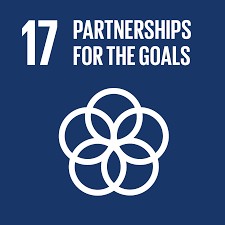 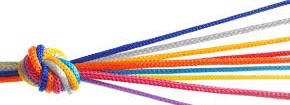 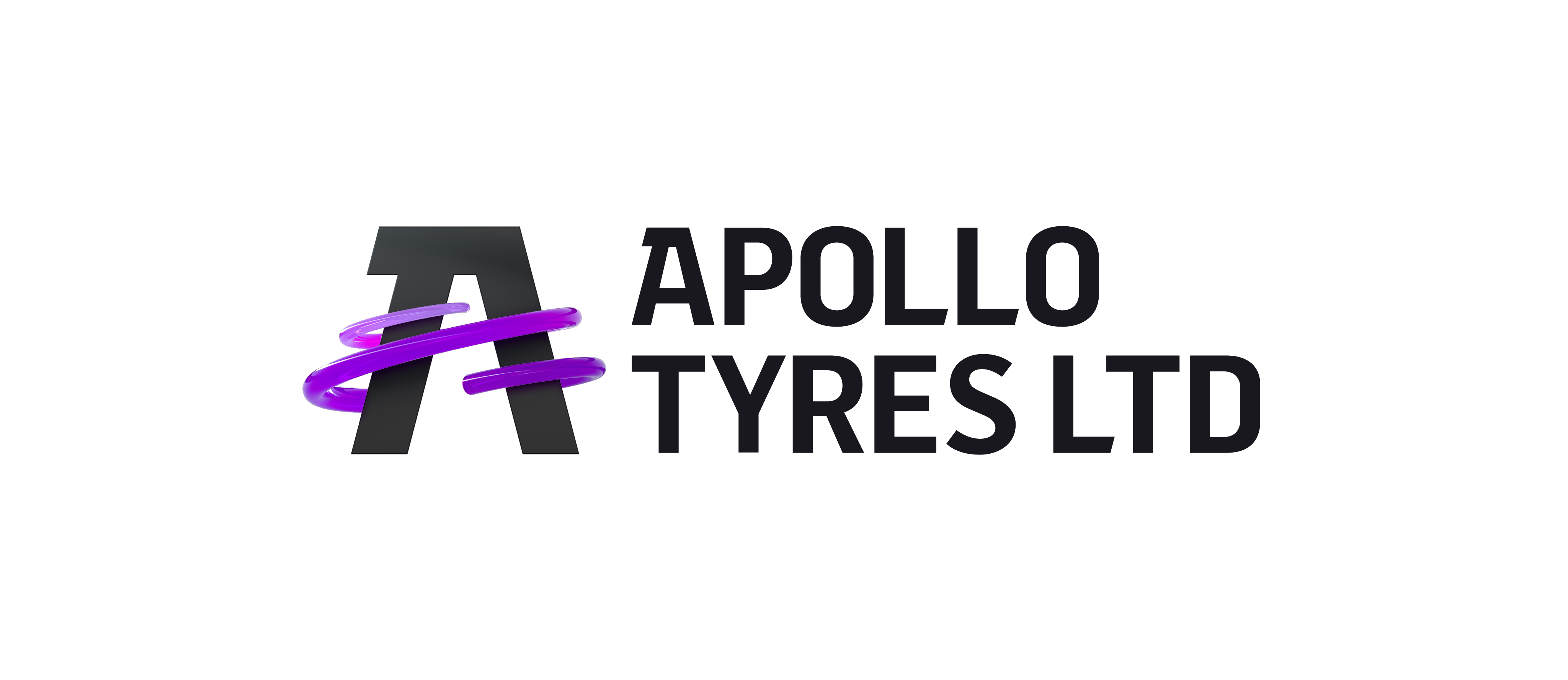 Our work spans across Europe and India
Biodiversity Conservation
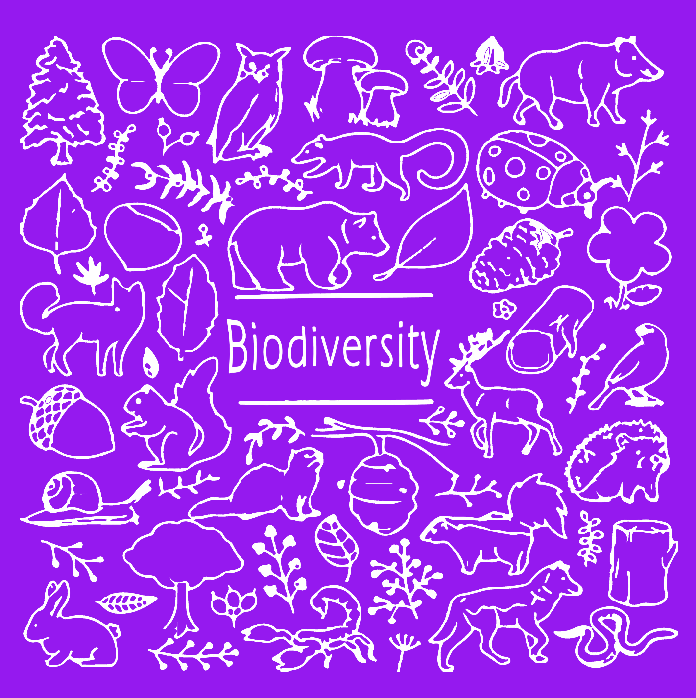 India
Mangrove Conservation Project at Kerala
Afforestation project at Tamil Nadu

Europe
The Netherlands
Revitalisation of the City Stream
Project Enschede
Hungary
Conservation of Bukk National Park, Gyöngyöshalász,
Cleaning the meadows of
Mátra Mountain
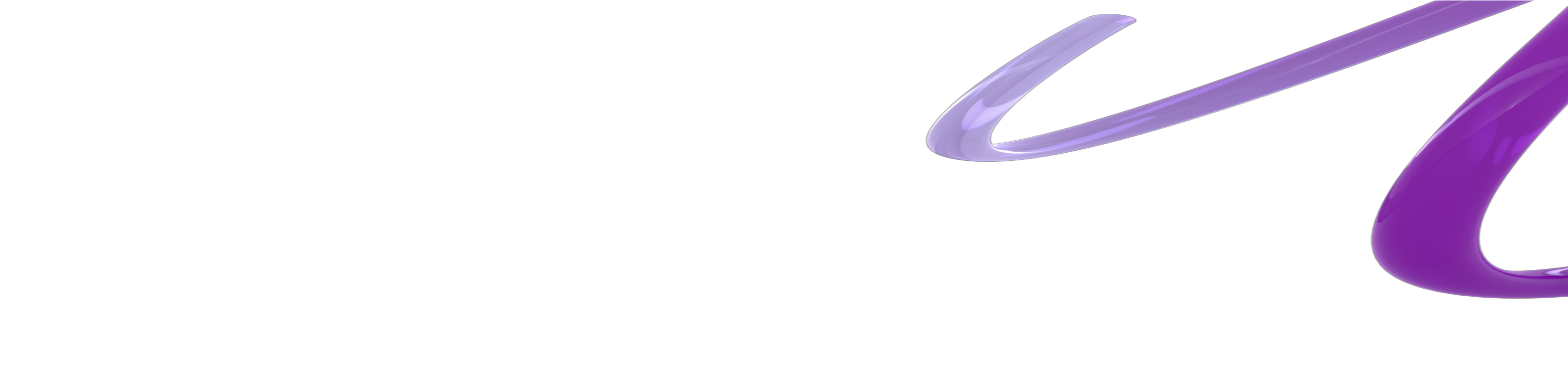 A Few Accolades
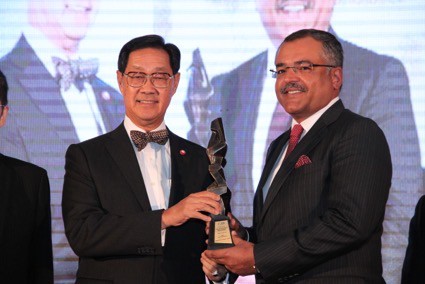 Recognition from Ministry of Health and Family Welfare for exceptional work in Health Care 2020


ICSI (The Institute of Company Secretaries of India) CSR Excellence Award 2019


Honoured with the 'ASSOCHAM Women Achievers Awards 2019 at 'Women Leadership & Empowerment Summit & Awards'


GCSRA award 2019 under 'Sustainable and Impactful CSR Project’ for its exemplary work in Gujarat for women empowerment through its Programme


ASIAN CSR Awards 2015 was given by Asian Forum on Corporate Social Responsibility, under the ‘Health Enhancement’ category


Asia Responsible Entrepreneurship Award 2012 was given by Enterprise Asia, under category for HIV-AIDS Awareness and Prevention Programme
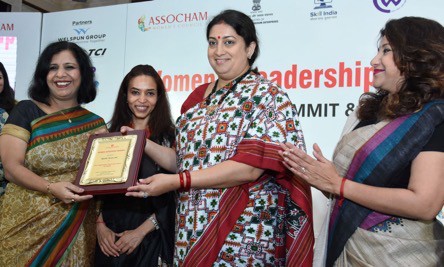 Thank You
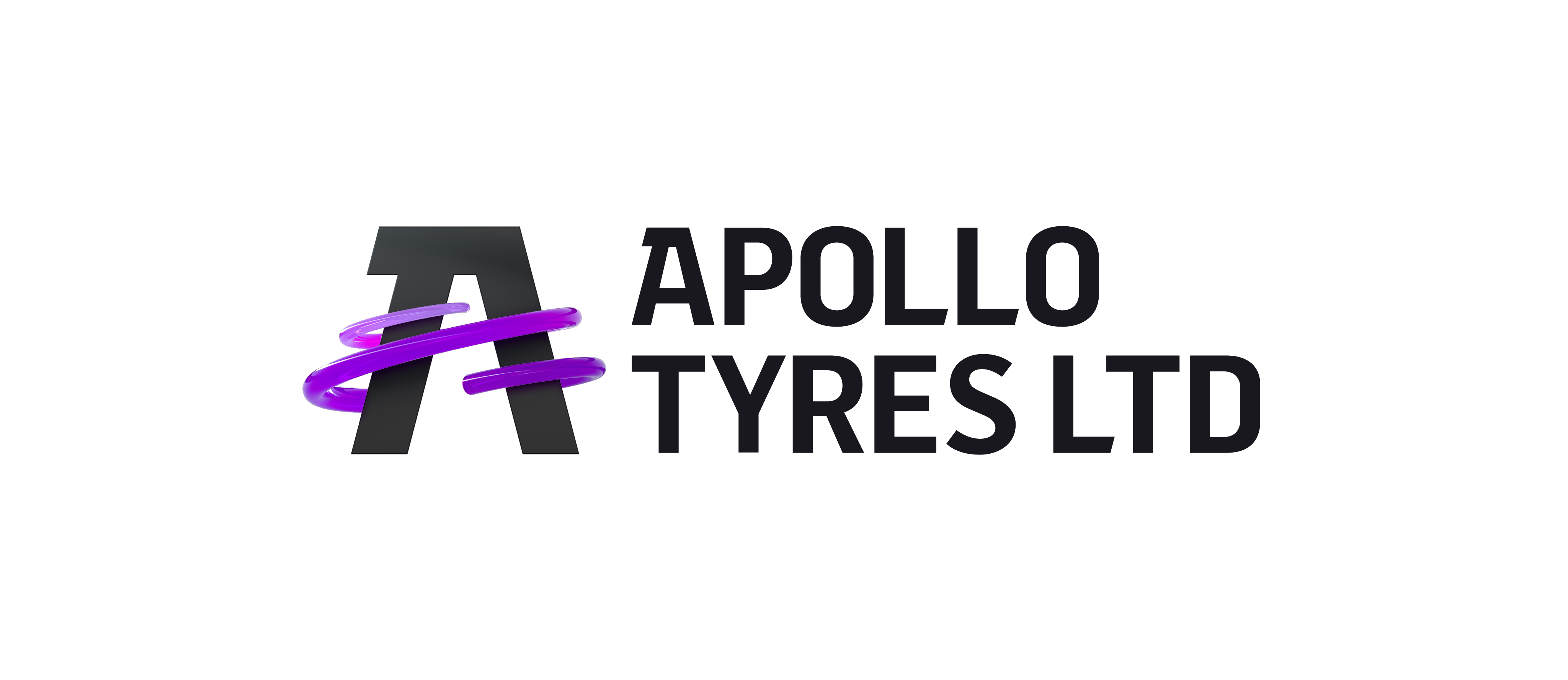